DOA BELAJAR
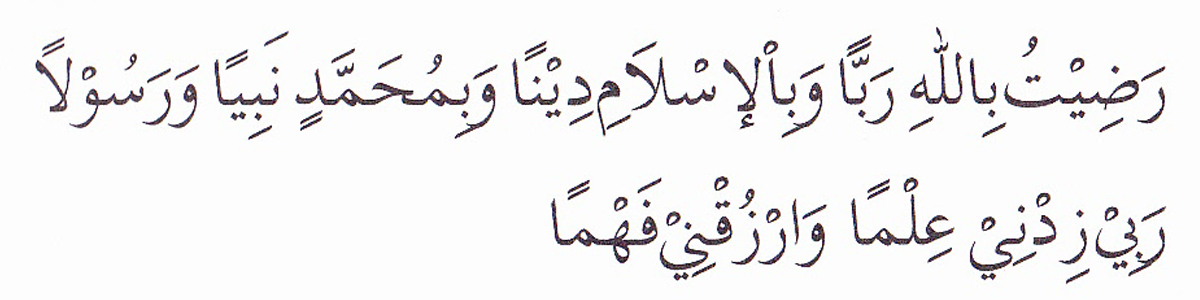 PEMBUKA BELAJAR
“Kami ridho Allah SWT sebagai Tuhanku, Islam sebagai agamaku, dan Nabi Muhammad sebagai Nabi dan Rasul, Ya Allah, tambahkanlah kepadaku ilmu dan berikanlah aku kefahaman”
Analisa Gas Darah
Istiqomah Rosidah
Disampaikan pada Materi Fisika Biokimia Anestesi
2022
Apa itu AGD?
Pemeriksaan penunjang yang menunjukkan :
pH / PaCO2 / PaO2 / HCO3 / O2sat / BE

Nilai normal :
pH : 7.35 - 7.45
PaCO2 : 35-45 mmHg
PaO2 :  80-100 mmHg
HCO3 : 22-26
O2sat : 95-100%
Base Excess : +/- 2,5 mEq/L
Tujuan Pemeriksaan AGD
Membantu dalam menetapkan diagnosa
Membantu dalam manajemen respirasi 
Menilai/evaluasi hasil terapi (hipo/hiperventilasi)
Mengetahui kebutuhan akan pernafasan dengan bantuan ventilator
Asam / basa dapat mempengaruhi status kadar elektrolit penting
Membantu merencanakan perawatan
Allen’s Test
Lakukan pembendungan arteri radialis dan ulnaris. Tangan akan putih kemudian pucat. Lepaskan aliran arteri ulnaris. Tes allen’s positif bila tangan kembali menjadi berwarna merah muda.
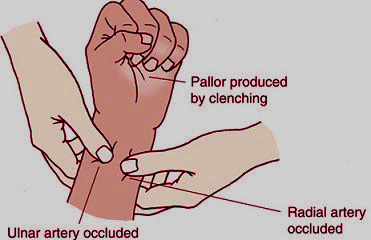 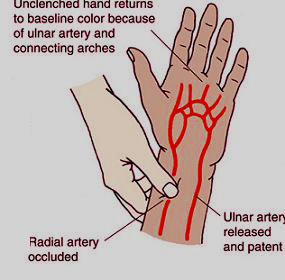 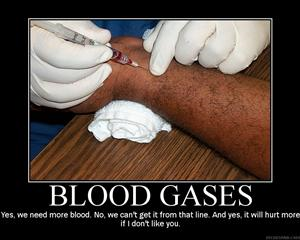 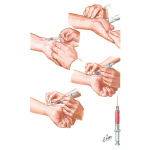 Kontra Indikasi Pengambilan Sample Darah AGD
Tempat punksi mengalami infeksi  luka, luka bakar, ulkus.
ALLEN’S  Test negatif
Sedang dalam pemberian terapy antikoagulan
Penyakit vaskular perifer berat
Pemasangan shunt pada daerah distal
Sampel AGD
Kontaminasi dengan udara kamar akan menghasilkan kadar karbon dioksida rendah dan (umumnya) kadar oksigen normal. 
Penundaan dalam analisis (tanpa pendingin) dapat mengakibatkan oksigen rendah dan tingkat karbon dioksida yang tinggi sebagai hasil dari respirasi selular yang sedang berlangsung
Informasi dari AGD
Jenis-Jenis Kelainan
Metabolik
Asidosis Metabolik
Alkalosis Metabolik

Respiratorik
Asidosis Respiratorik
Alakalosis Respiratorik
11
GANGGUAN KESEIMBANGAN ASAM BASA
12
Kompensasi Tubuh Terhadap GANGGUAN KESEIMBANGAN ASAM BASA
13
GANGGUAN KESEIMBANGAN ASAM BASA (RESPIRASI)
14
GANGGUAN KESEIMBANGAN ASAM BASA ASIDOSIS RESPIRATORIK
15
GANGGUAN KESEIMBANGAN ASAM BASA ALKALOSIS RESPIRATORIK
Contoh Kasus (lihat table biru)
Klien An. A, 15 thn, BB : 20 Kg. terpasang ventilator dengan Mode PC. 12  RR.10  PEEP 5   FiO2 40 %.
Hasil AGD :
PH : 7.30
PO2 : 109 
PCO2 : 55
HCO3 : 23
BE : -1
Pertanyaan : 
Sebutkan hasil interpretasi AGD diatas
Contoh Kasus
Klien tn. A, 15 thn, BB : 20 Kg. terpasang ventilator dengan Mode PC. 12  RR.14  PEEP 5   FiO2 40 %.
Hasil AGD :
PH : 7.50
PO2 : 112
PCO2 : 28
HCO3 : 21
BE : -1
Pertanyaan : 
Sebutkan hasil interpretasi AGD diatas
PENUTUP BELAJAR
بِسْمِ اللَّهِ الرَّحْمَنِ الرَّحِيمِ

اَللَّهُمَّ أَرِنَا الْحَقَّ حَقًّا وَارْزُقْنَا اتِّـبَاعَه ُ وَأَرِنَا الْبَاطِلَ بَاطِلاً وَارْزُقْنَا اجْتِنَابَهُ


Ya Allah Tunjukkanlah kepada kami kebenaran sehinggga kami dapat mengikutinya, Dan tunjukkanlah kepada kami keburukan sehingga kami dapat menjauhinya.